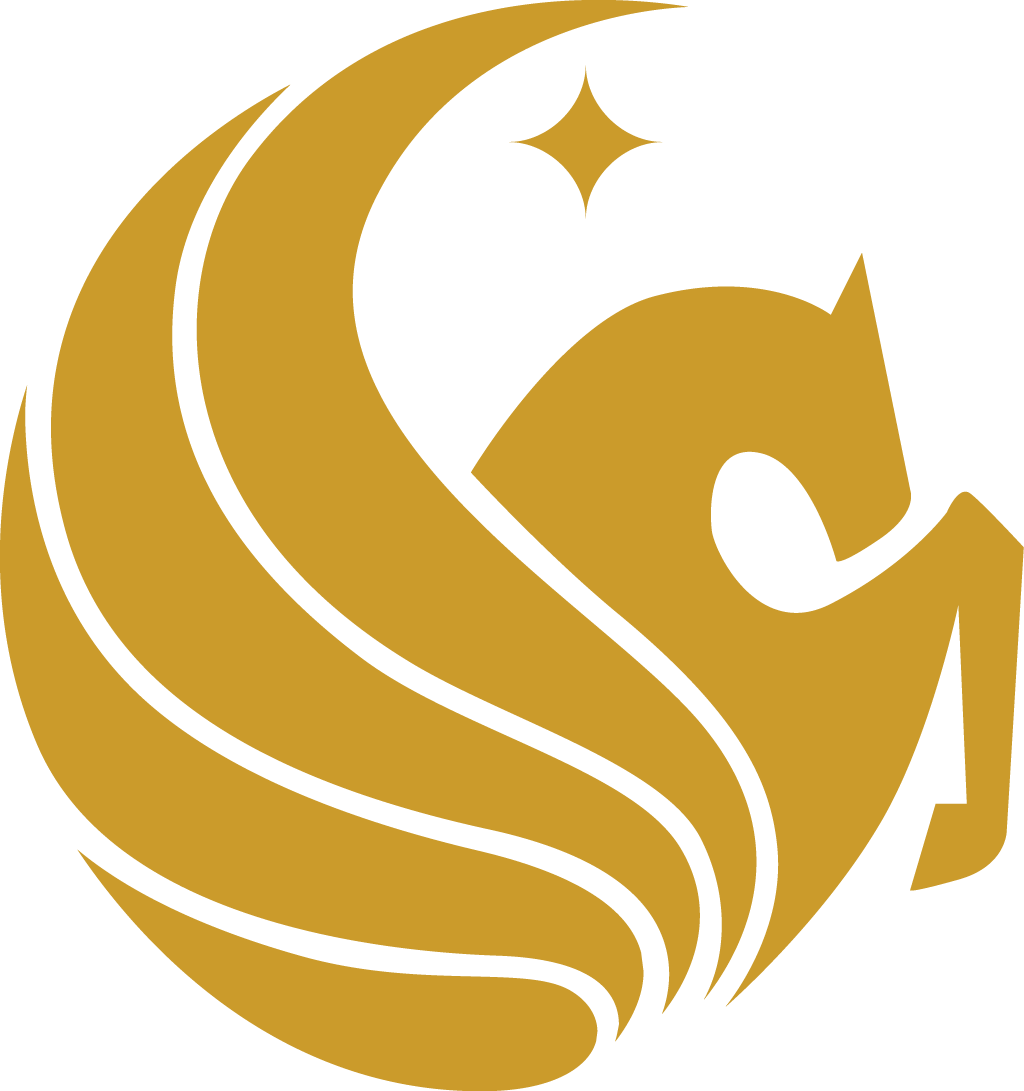 Project 4: Internet of Things for Health and WellnessREU Student: Shanzila ChowdhuryGraduate mentor: Michael EakinFaculty Mentor: Dr. David Metcalf
Week 9 (July 17 – July 21, 2017)
Accomplishments:
Submitted HIMSS Call for Proposal Application for Dr. Metcalf and Rick Krohn
Worked on the final report
Worked on the poster
JJHWS/UCF Conference Meeting
Plans for next week:
Edit poster after review
Finish final report
JJHWS/UCF Weekly Conference Meeting
Submit a final updated comparative table to Mike
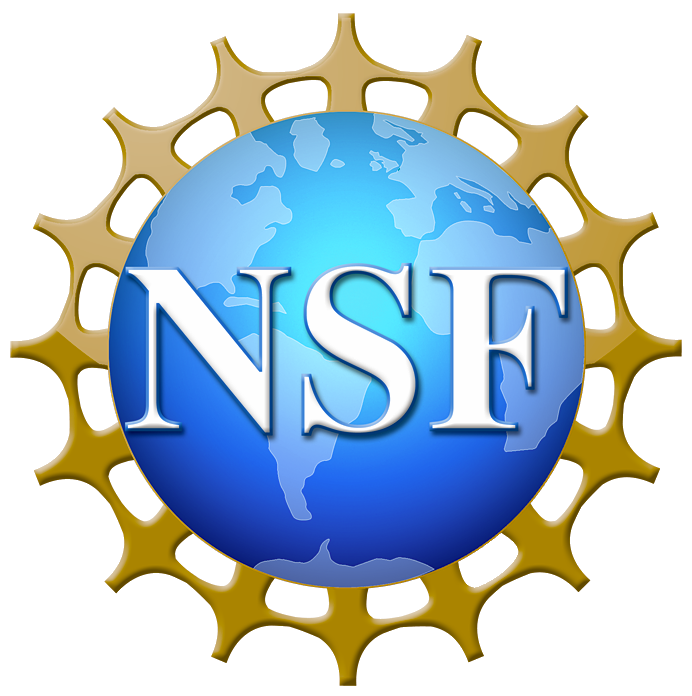 NSF REU Research Experience on Internet of Things 2017